Unit 8   Culture Shapes Us
单元基础知识过关
WWW.PPT818.COM
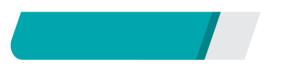 基础知识清单
单元基础知识过关
重点单词
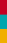 1．称赞；赞扬(v.)____________
2．使整洁；使整齐；整理(v.) ____________
3．碗(n.) ____________
4．筷子(n.)____________
5．匙勺(n.)____________
6．叉子(n.)____________
praise
tidy
bowl
chopstick
spoon
fork
单元基础知识过关
7．社会(n.)____________
8．镑；磅(n.) ____________
9．人(的)；人类(的)(n.&adj) ____________
10．客人(n.) ____________
11．粉笔(n.) ____________
12．政府官员(n.)____________
13．枪(n.) ____________
society
pound
human
guest
chalk
officer
gun
单元基础知识过关
14．俄罗斯的(adj.)　俄罗斯人；俄语(n.) ____________
15．私人的；私有的(adj.) ____________
16.   地下的(adj.)________________
17．是否；不管；无论(conj.) ____________
18.   喧闹的；吵闹的(adj.) ____________
19．custom (n.) ____________________
20．tradition (n.)________________
Russian
private
underground
whether
noisy
习惯；习俗；风俗
传统
单元基础知识过关
重点短语
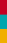 1. 压岁钱 __________________ 
2．轮流；依次__________________ 
3．按照__________________ 
4．整理，收拾；归置__________________ 
5．人类  __________________
lucky money
take turns
according to
tidy up
human being
单元基础知识过关
6．temple fair_____________ 
7．walks of life ______________________ 
8．in common __________________ 
9．other than ______________________ 
10．hang up__________________
庙会
行业；阶层；各行各业
共同的；共有的
不；不同于；除了
挂上
单元基础知识过关
重点句型
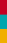 1．对于我来说，这种饼干尝起来就像粉笔！
      The cookie ________ ________ chalk to me!
2．这些天我忙着过圣诞节。
      I am so ________ ________ Christmas these days.
tasted           like
busy         with
单元基础知识过关
3．当我读你的电子邮件时，忍不住笑了。
       I ________ ________ ________ ________ when I read your e­mail.
4．带一件诸如糖果或者花之类的小礼物。
      Bring a small gift, ________ ________ sweets or flowers.
couldn't       help         but         laugh
such            as
单元基础知识过关
5．小孩子们通常得到礼物——压岁钱。
       Young children usually get gifts—________ ________．
6．3%的加拿大人是第一民族。
      ________ ________ ________ all Canadians are First Nations people.
lucky       money
Three         percent          of
单元基础知识过关
7.  根据一项调查，欧洲移民的数量从90%下降到了25%……
      ___________ _____ a survey, ________ ________ ________ 
      European immigrants dropped from 90 percent to 25 
       percent…
8．在客人到达之前，收拾屋子。
       ________ ________ your house before your guest arrives.
According         to
the           number           of
Tidy            up
单元基础知识过关
9．当中国人外出在餐馆用餐时，他们可能会轮流买单。
       When Chinese people________ ________ in restaurants, 
       they may ________ ________ ________ ________ the meal. 
10．尽管谚语通常简单易记，但它们蕴含着深刻的含义。
        ________ sayings are usually simple and easy to remember, they are ________ ________ deep meaning.
eat           out
take        turns               paying          for
Although
full           of
单元基础知识过关
11．无论这些谚语是汉语的、英语的还是其他任何语言的，它们有某些共同之处。
         ________ the sayings are in Chinese, English, or any other  language, they share something _____ ___________．
12．给你的客人开门并且挂好他的外套。
       Open the door for your guest and _______ _____ his coat.
Whether
in        common
hang       up
单元基础知识过关
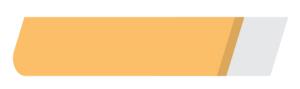 基础知识迁移
单词回顾
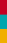 根据句意及首字母或汉语提示完成句子
1．I found it very important to learn about table ________
      (礼仪)．
2．An____________(地下) parking lot will be built here next 
      year.
manners
underground
单元基础知识过关
society
3．Guo Mingyi has made many contributions to our ________
      (社会)．
4．I don't know ___________(是否) she can finish the work at 
      the end of the month.
5．It is f________ of you to make the same mistake.
whether/if
oolish
单元基础知识过关
6．Chinese eat with c________ while most Westerners eat with knives and forks.
7．T________ they were not rich, they tried their best to help 
the poor children.
8．The man comes from Russia. He can speak R________ well.
9．Because it was too n________ outside last night, we all found it difficult to fall asleep.
10．It's our duty to keep our classroom clean and t______．
hopsticks
hough
ussian
oisy
idy
单元基础知识过关
短语运用
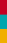 根据汉语意思完成句子
1．我越了解李明，就越能意识到我们有很多共同点。
      The more I get to know Li Ming, the more I can realize that 
       we have a lot _____ ___________．
2．他的毛衣的颜色和我的相似。
      The colour of his sweater ________ ________ ________ that 
      of mine.
in            common
is              similar          to
单元基础知识过关
3．咱们在这面墙上挂些家庭照吧！
      Let's ________ ________ some family photos on the wall.
4．我以前梦想成为一名警官。
      I ________________ ____________ being a police officer.
5．请你告诉我一些美国的餐桌礼仪好吗？
       Could you please tell me something about the ________ 
        ________ in the USA?
hang               up
dreamed/dreamt      of/about
table
manners
单元基础知识过关
6．我们轮流到学校附近的街道上告诉人们遵守交通规则。
We ________ ________ to go to the streets near our school and tell people to follow the traffic rules. 
7．这些产品的价格依据质量而不同。
The prices of these products are different ____________ ____ their quality.
take         turns
according      to
单元基础知识过关
8．这个美丽的村庄就是我的家乡。
This beautiful village ________ ________ ________ me.
9．你的房间很乱。请收拾一下吧。
Your room is in a mess. Please _______ _______ ________．
10．我不知道如何处理那些垃圾。
I don't know what I should ________ ________ the litter.
is               home           to
tidy            it             up
do               with
单元基础知识过关
句型突破
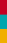 Ⅰ.连词成句
1．chopsticks, use, Chinese, of, instead, knives, forks, and
____________________________________________________.
2．habits, form, help, sayings, these, people, good
____________________________________________________.
Chinese use chopsticks instead of knives and forks
These sayings help people form good habits
单元基础知识过关
3．dress, colour, is similar to, my, hers, in
______________________________________________.
4．paying, they, for, take, meal, turns, the
________________________________________________.
5．like, to, invite, next Sunday, would, I, my party, you, to
________________________________________________.
My dress is similar to hers in colour
They take turns paying for the meal
I would like to invite you to my party next Sunday
单元基础知识过关
Ⅱ.  单项选择
(　　)1. ________ American people and British people speak the same language, their cultures are quite different.
              A．Since                               B．If
              C．Although                        D．Because
C
【解析】考查连词辨析。句意：虽然美国人和英国人说相同的语言，但是他们的文化却很不一样。although意为“尽管，虽然”，符合句意。故选C。
单元基础知识过关
(　　)2. ________a survey, a large number of students bring 
              cellphones to school.
              A．According to                     B．With
              C．For                                    D．About
A
【解析】according to意为“根据；依据”；with意为“用；随着”；for意为“为了；因为”；about意为“大约；关于”。句意：根据一份调查显示，很多学生带手机去学校。由句意可知选A。
单元基础知识过关
(　　)3.  The truth was known to no one ________herself.
                A．also             B．other than
                C．only            D．if
B
【解析】also意为“也”；other than意为“不；不同于；除了”；only意为“仅仅；只”；if意为“如果”。句意：除了她自己之外，没有人知道真相。由句意可知选B。
单元基础知识过关
(　　)4.—Would you please help me ______ the coat behind the door?
              —With pleasure.
               A．turn up                         B．hang up  
               C．wake up                       D．use up
B
单元基础知识过关
(　　)5. Mary says she will ________ her house and won't go shopping with us.
               A．tidy up                   B．hang up
               C．look up                  D．make up
A
【解析】tidy up意为“整理，收拾；归置”；hang up意为“挂上”；look up意为“查阅；向上看”； make up意为“构成；编造”。由句意“玛丽说她这个周末要收拾屋子，就不和我们一起去购物了”可知选A。